BO Exercise:  Cost Of Poor Quality (COPQ)
Identify a product or service:

Specify one poor quality of the product or service:
© 2021 LSS4Students LLC
1
BO Exercise:  Cost Of Poor Quality (COPQ)
Identify a product or service:

Specify one poor quality of the product or service:
Cost/Impact seen*
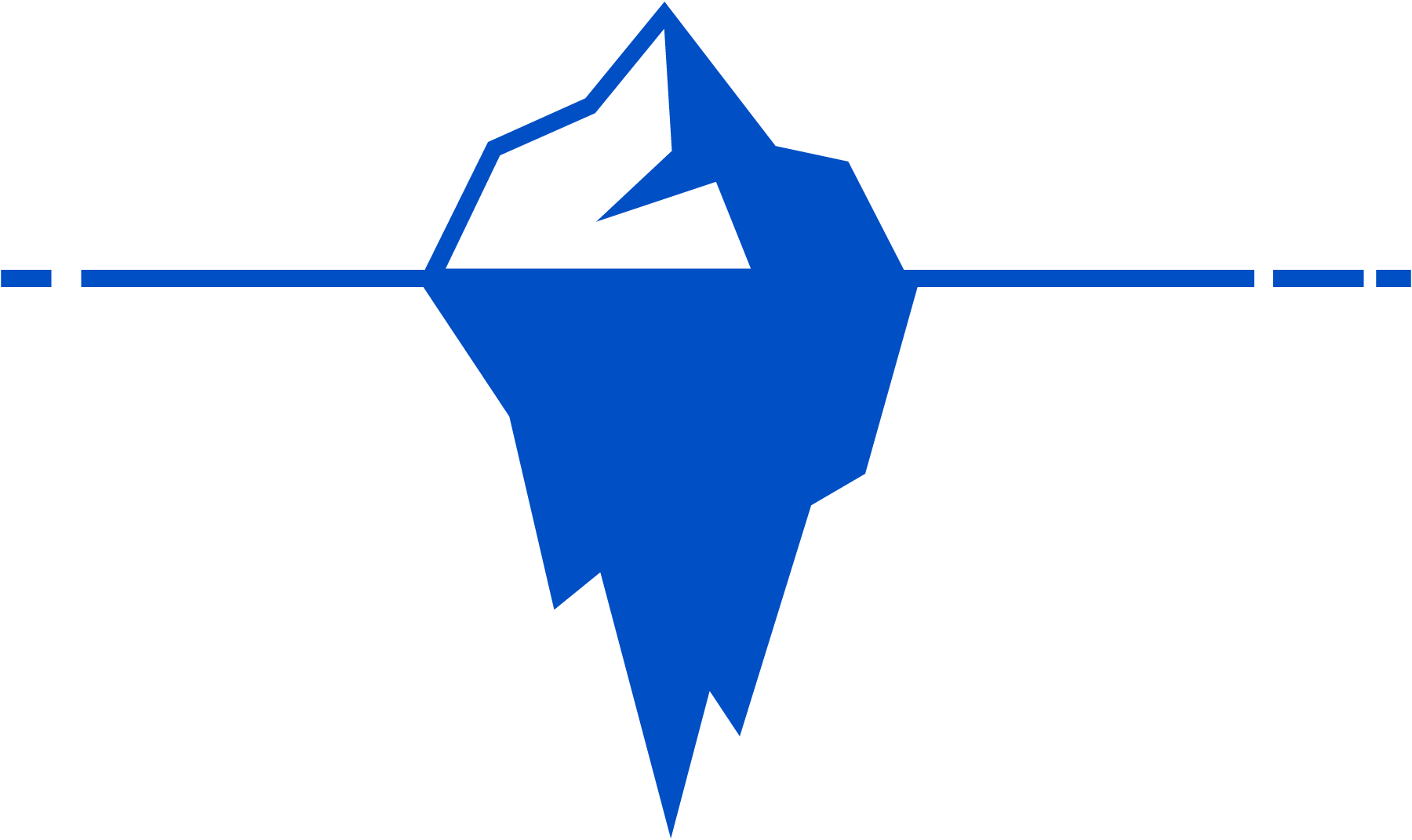 Cost/Impact not seen**
* This could be what is seen by a worker  ** This could be what is seen by a manger, by both or vice versa
© 2021 LSS4Students LLC
2